Japonská studia pro Univerzitu Palackého v Olomouci se zaměřením na modularitu a uplatnění v praxi

CZ 1.07/2.2.00/28.0160
1
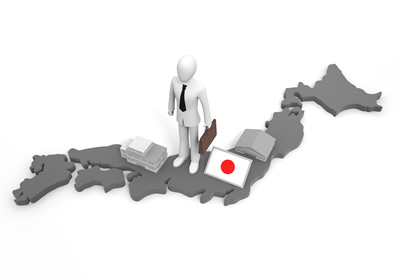 Obchodní JaponštinaBc. Jana Pospíchalová
16.10.2015
2
授業内容
語彙チェック
第一課＞　名刺交換
第二課＞　来客への応対
3
総務部
4
丁寧な
お辞儀
5
名刺入れ
6
確認する
7
役職
8
工場
9
上司
10
部下
11
挨拶
12
検討する
13
恐れ入ります
14
第一課　名刺交換
A>　はじめまして、私、～～～の～～と申します。
　　　どうぞ宜しくお願い致します。

B>　はじめまして、私、～～～と申します。
　　　こちらこそ、宜しくお願い致します。
15
第一課　名刺交換
＞お待たせ致しました。

＞恐れ入りますが、もう一度お名前をお願い致します。

＞私は、～社の～と申します。

＞～社の～様でございますね。
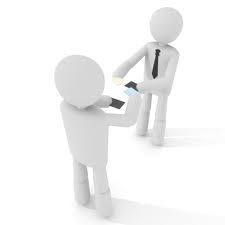 16
第一課　名刺交換
お・ごの使い方		
お名前				ご氏名
お住まい			ご住所		
お考え				ご意見
お話				ご挨拶
お疲れ				ご苦労
						
						お電話番号
						お返事
						お約束
17
第二課
来客への応対
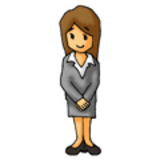 18
第二課　来客への応対
A：	恐れ入りますが、～（部／課）はどちらでしょうか。
受付：	～（部／課）は～（どこ）でございます。
	ご案内いたしますので、どうぞこちらへお越し下さい。
練習

１）営業部		３階
２）人事課		エレベーターの左側
３）庶務課		新館
４）製造第一課	第２工場
５）企画課		１階
６）営業部		第一工場の２階
７）経理課		キャンティーンの右側
８）品質管理課	２階の奥
９）保全課		第一工場の１階
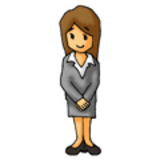 19
第二課　来客への応対
社内の人について敬称は使いません

大久保部長　　　部長の大久保
～は、ただいま会議中ですので、こちらで少々お待ち下さい。

～は、すぐ参ります。

～は、ただいま席をはずしております。
20
第二課　来客への応対
恐れ入りますが、もう一度おっしゃって頂けませんでしょうか。

恐れ入りますが、～というのはどういう意味でしょうか。

恐れ入りますが、私ではわかりかねますので、係りの者と代わります。
少々お待ち下さい。
練習

１）係りの人を呼んでくる		７）担当する課長を呼んで来る
２）担当者と代わる			８）主任と変わる
３）責任者と代わる			９）先輩を呼んで来る
４）担当者を呼んで来る
５）プロジェクトリーダーと代わる
６）上司に代わる
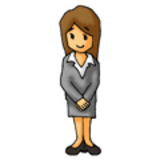 21
宿題
下記の状況を想像して、どうすれば良いかを書いて、
そしてなぜそう思うかも書いて下さい。

①　得意先と名刺を交換したい。相手もあなたも同時に
名刺を持あげて受け渡そうとしたい。
相手の名刺より自分の名刺を少し上げて受け渡します。
Ｑ＞この仕方は正しいですか？
22
宿題
②　あなたは外国人です。名刺は日本語ですが、
裏面はローマ字で書いてあります。
相手日本人です。名刺を受け渡すの時にどの面を
上にしますか（日本語の面・ローマ字の面）。
 
③　相手の名前を名刺に書き込むのは失礼に
あたりますが相手の名前が難しくて覚えられないと心配
しています。どうしますか？
23
宿題
質問①～③を読んで、解答を簡単に書いて下さい。

期限＞10月23日（金）
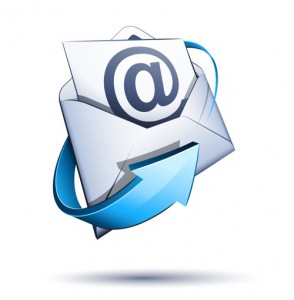 24
ご清聴ありがとうございました。
25